Platon SolutionsGmbH
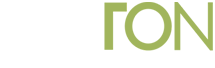 PLATON Solutions GmbH Grindelallee 176 20144 Hamburg
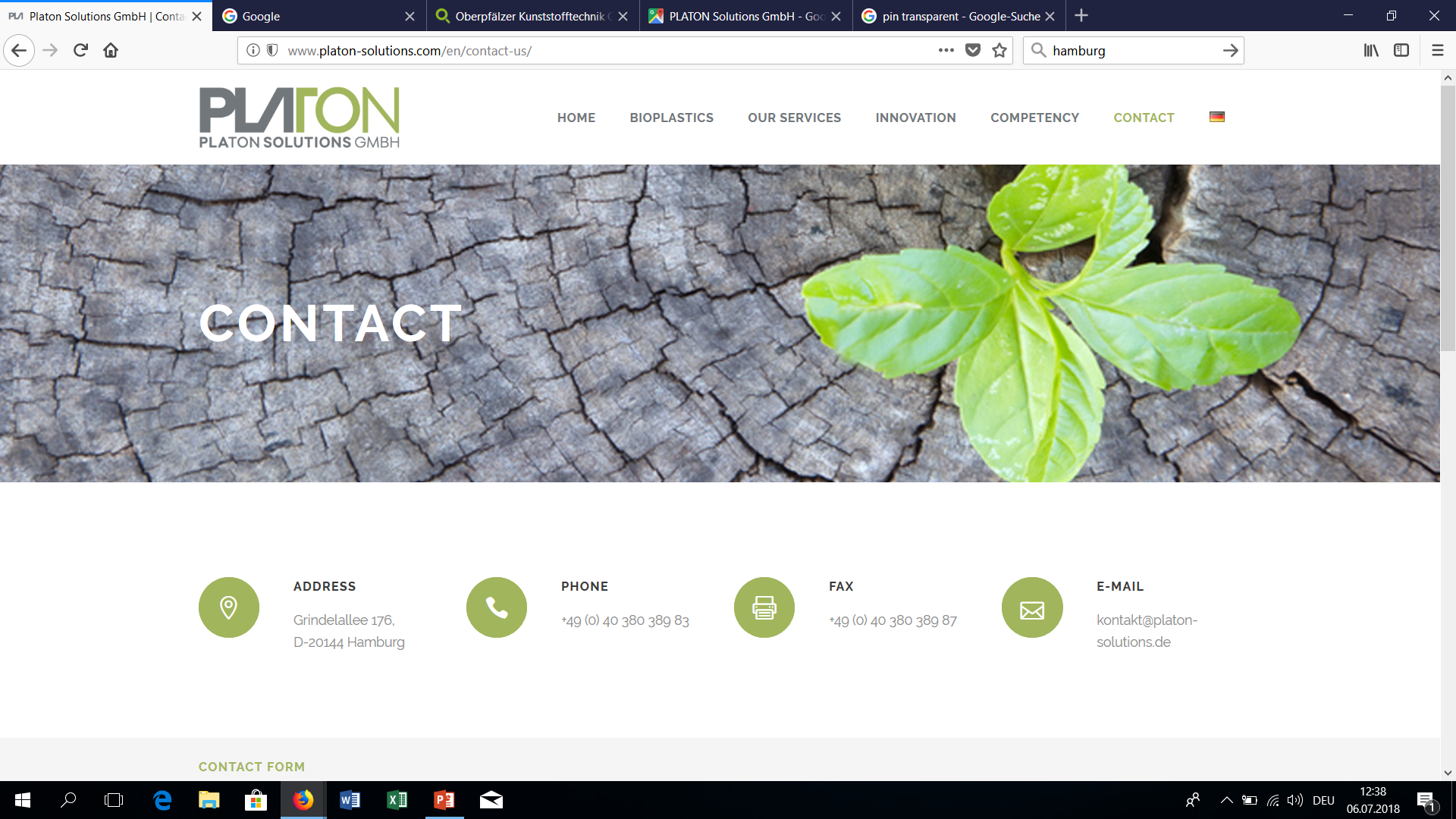 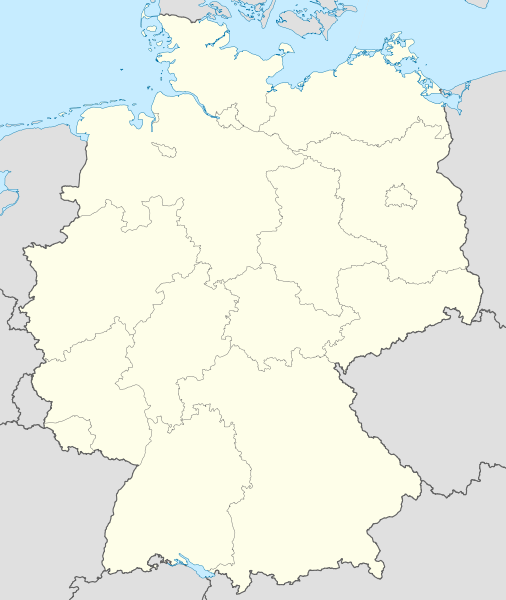 Hamburg
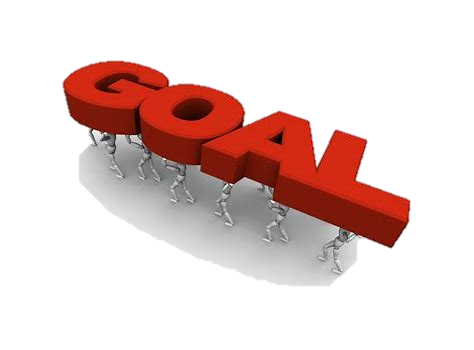 The goal
is to produce bioplastics from non-edible parts of the plant
The basics: biomass that contains lignin and cellulose, different sugars and Poly Lactic Acid (PLA)
Its processing is less energy consuming than that of conventional plastics.
It offers big advantages for the environment and the climate.
It values highly a sustainable eco-balance.
It reduces the carbon footprint and takes responsibility for the environment and future generations.
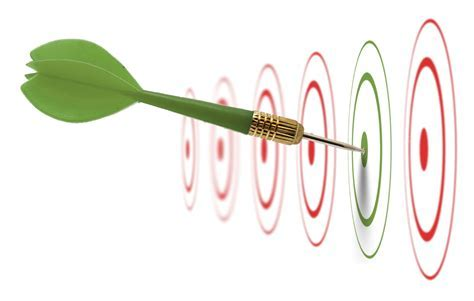 Plastics from renewable resources
substitute fossil resources like oil and gas
made from: 
1. Different sugars
Sugars are extracted from starch, for example: 
maize, wheat, beet root, sugar
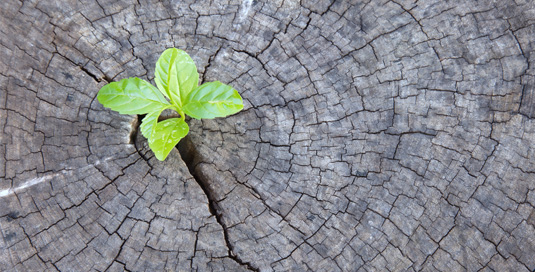 Residual biomass
2. Wood
huge reserves 
forestry sector or the wood-processing industries
lignin and cellulose are taken from straw, rice and grain husks and wood
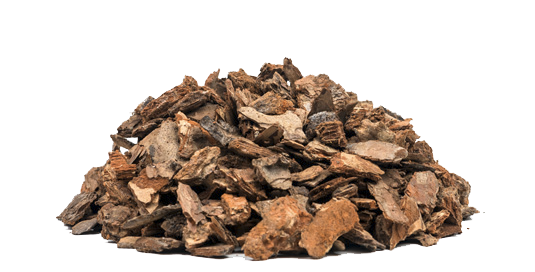 3. Biobased Poly Lactic Acid (PLA)
PLA is made of Lactic Acid Monomers. 
PLA has the advantage of being suitable as a transparent packaging material as well as demonstrating a high degree of stability.
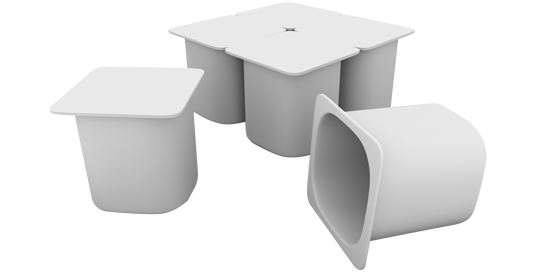 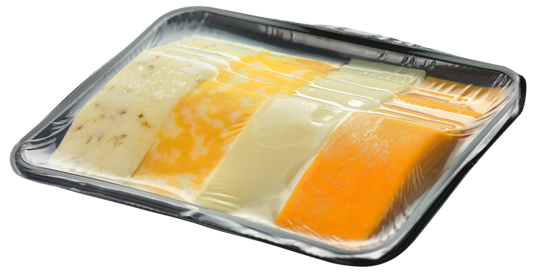 process innovation
Innovation
Technological company partner is GREEN SUGAR AG
Patents on this technology
With the multi-phase hydrochloric acid hydrolysis the company wins lignocellulosic biomass which they use for bio-based plastic products.
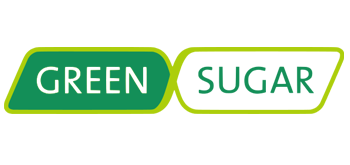 Bioplastic Products
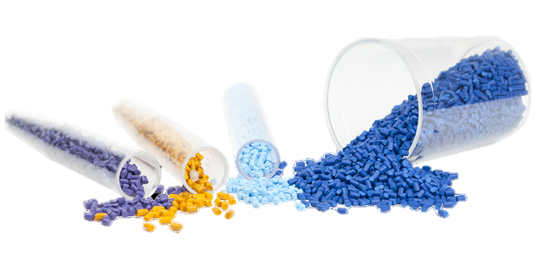 The bioplastic granulats out of lignincellulose, different sugars and/or PLA can be used for many different packagings. This can be  transparent packaging material like film as well as packaging of a high degree of stability.
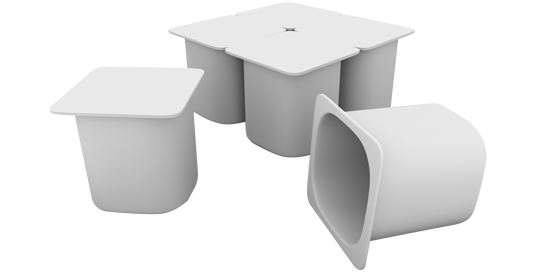 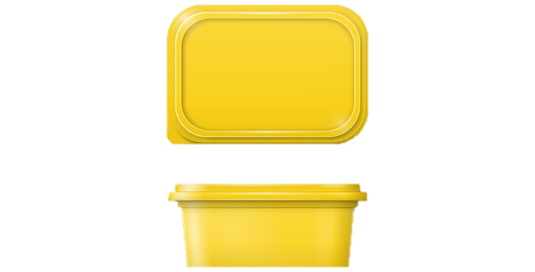 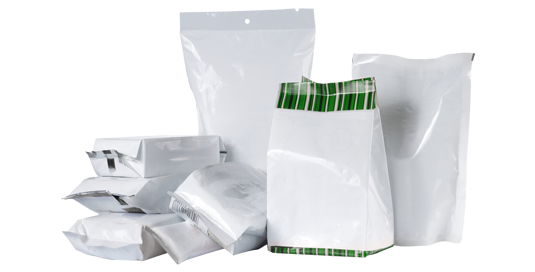 The Platon Solutions GmbH and the Green Sugar AG offer a solution to their clients to substitute their use of conventional plastics with environmentally friendly  plastics that are non-conflicting with food.
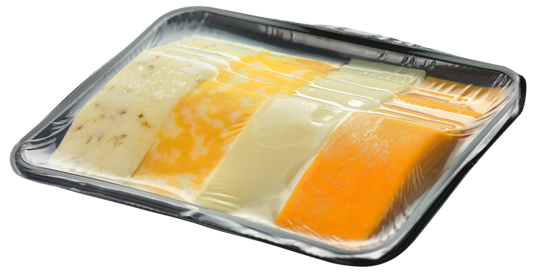 Another Company:
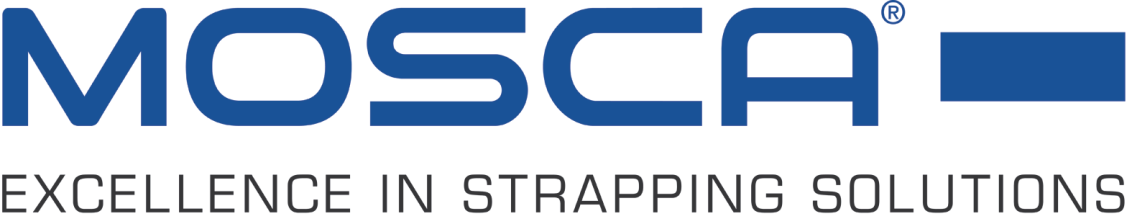 Gerd-Mosca-Straße 1, 
69429 Waldbrunn/Germany
Phone:  	+49 62 74 / 9 32 - 122 
Fax: 	+ 49 62 74 / 9 32 - 400 122
E-Mail: 	strap@mosca.com
Internet: 	www.mosca.com
MOSCA GMBH
SUSTAINABILITY
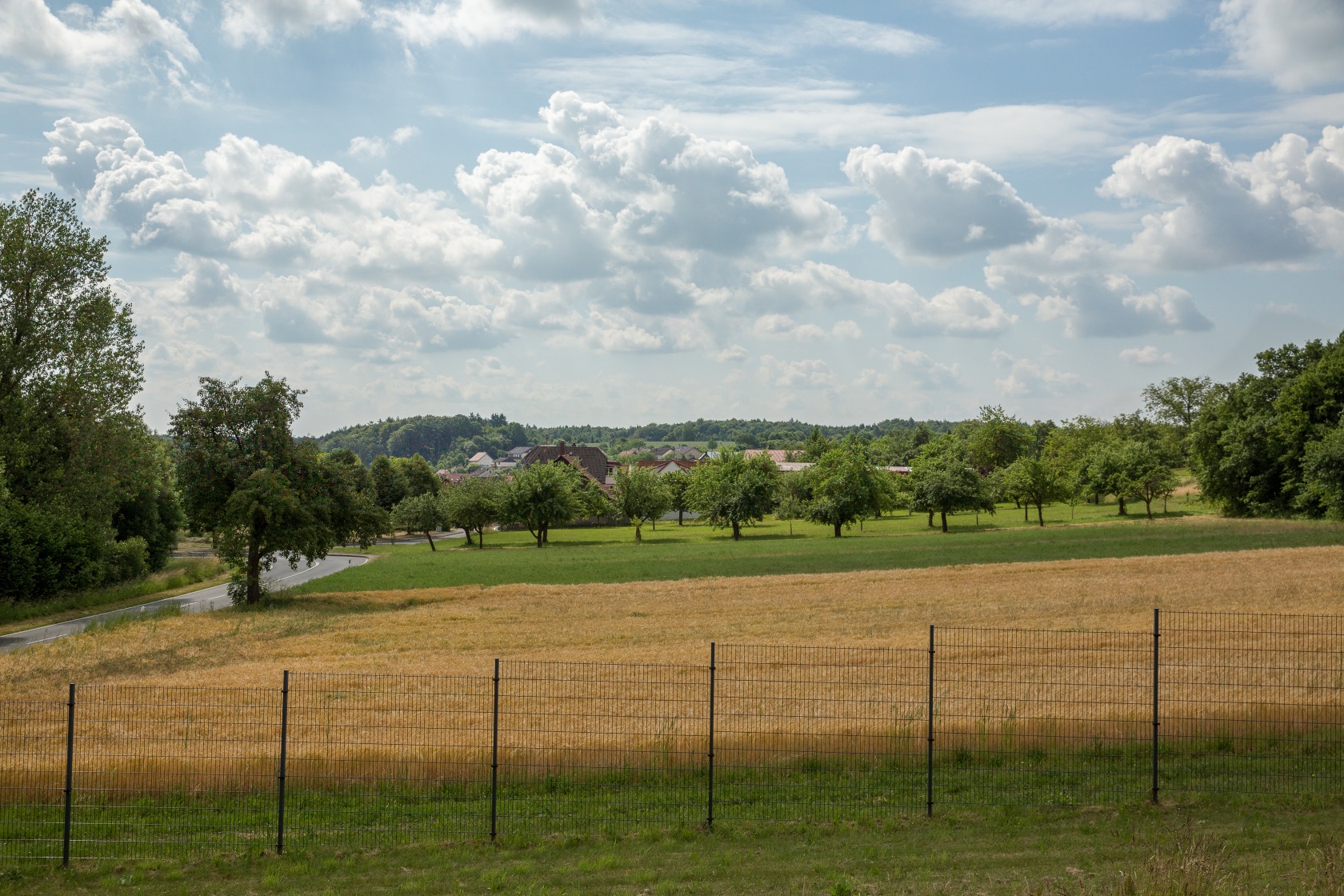 Muckental 2015
Sustainability is secured anchored in Mosca’s corporate philosophy as “Responsible Production” policy.  

Innovative technologies, machinery and straps from Waldbrunn ensure energy efficient and safe operation of Mosca’s own and its customers’ processes worldwide, meeting the highest quality requirements.
SUSTAINABLE MATERIALS
PET straps are completely made of recycled PET-bottles.

So 85 percent CO2 emissions can be reduced compared to the use of virgin PET. This number corresponds to savings of 2,5 tons CO2 per ton of produced material. 

9% of any waste PET strapping can be recycled yet again and used, along with recycled bottle flakes to make further PET straps.
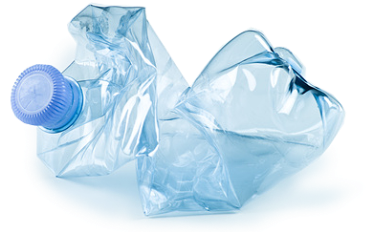 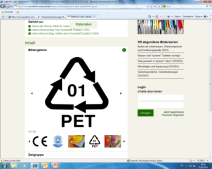 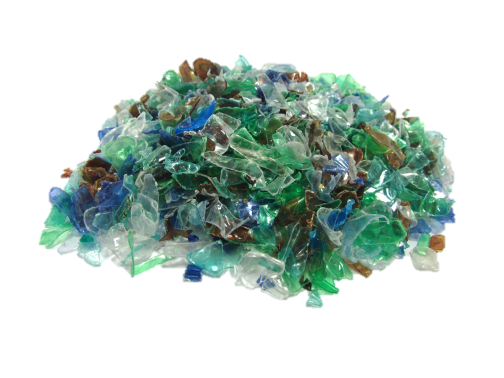 “bottle flakes“
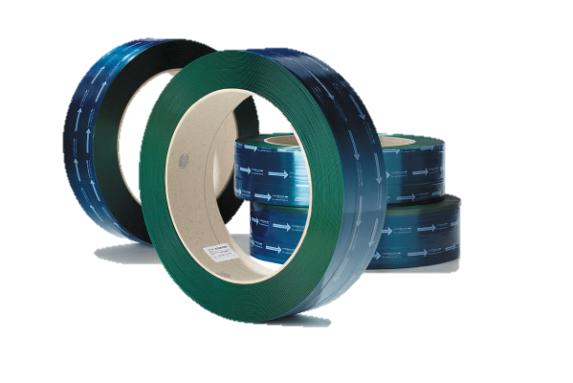 SUSTAINABLE MATERIALS
The future of strapping technology has already started at Mosca!
Plastic straps, developed of renewable raw material “polylactic acid” (PLA) are largely compounded of L-Lactic acid.

Within short time, PLA straps can easily be composted industrially to 100 percent after use.

Thus the PLA strap is biocompatible and environmentally friendly by producing from renewable raw materials.
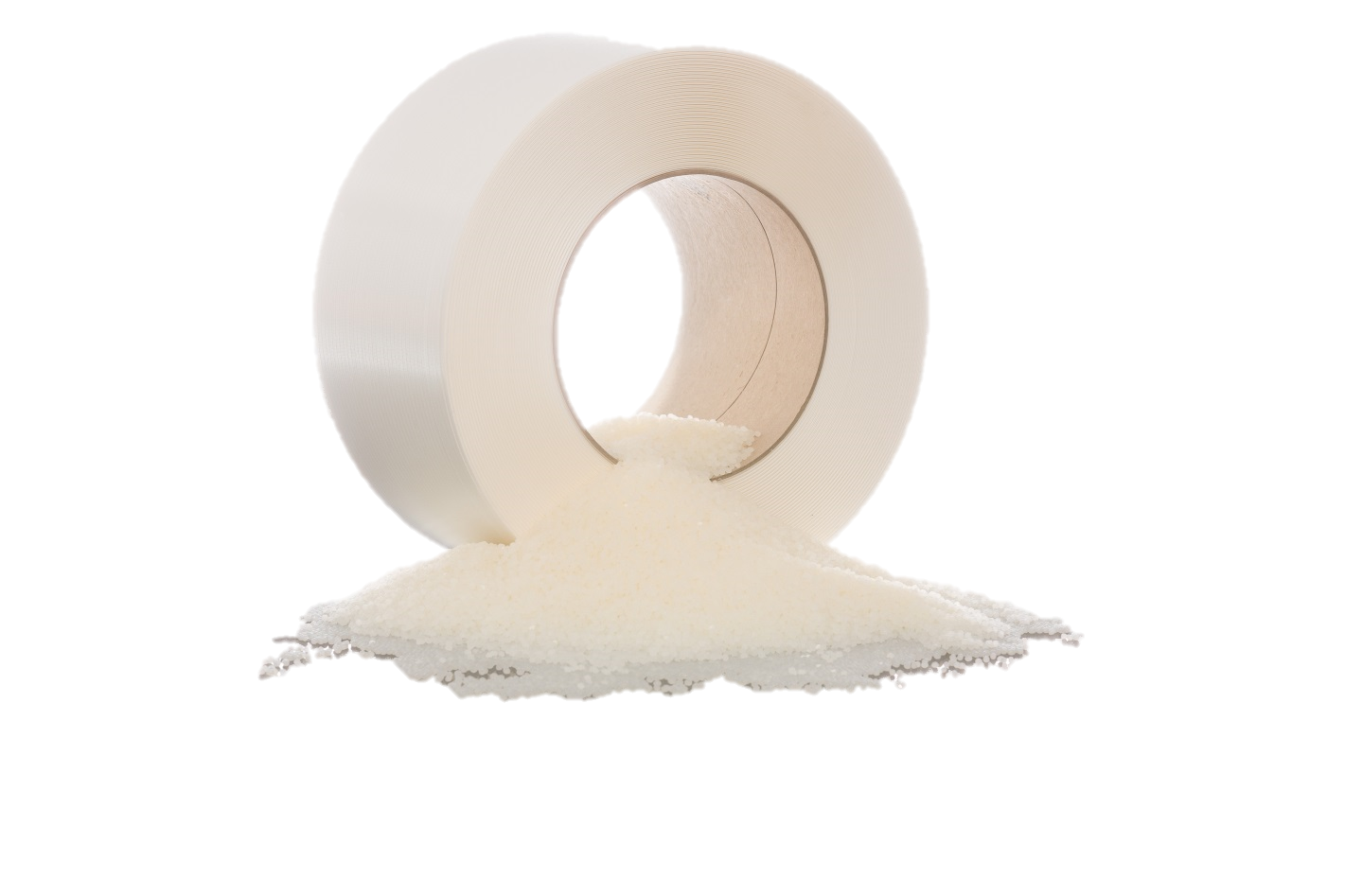 SUSTAINABLE MATERIALS
The future of strapping technology has already started at Mosca!
“ECO-STRAP“
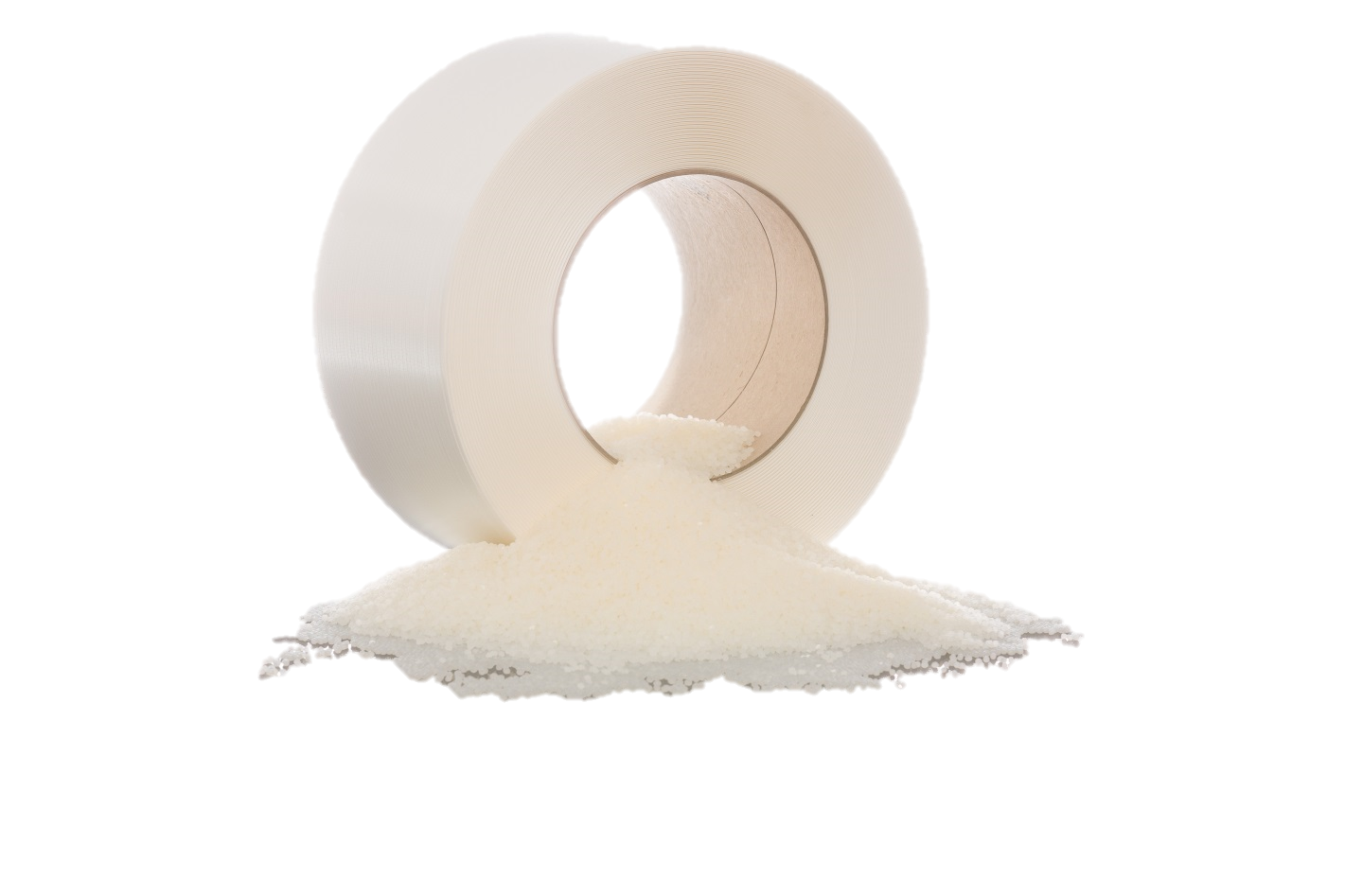 corn
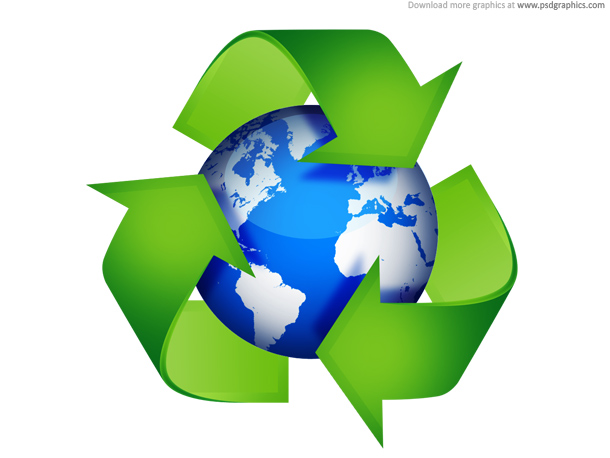 With “ECO-STRAP“ Mosca closes the cycle from renewable resources  to the complete degradation of the packaging straps.
lactid acid
biomass
PLA
Thank you for your attention!